Русский  язык
8
класс
Тема: Как сказать о действии субъекта, о котором можно догадаться.
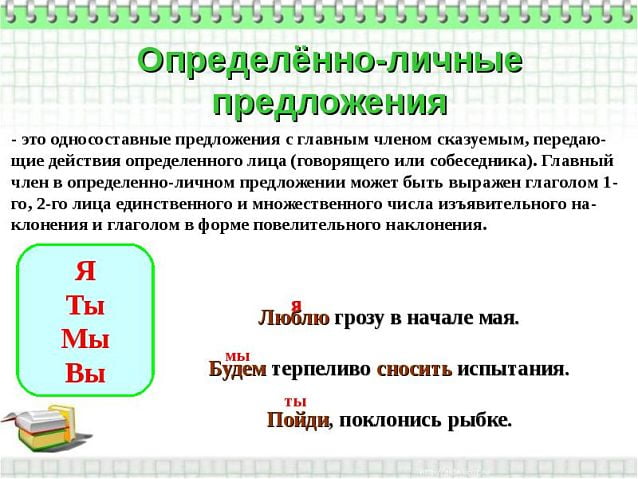 Виды простых предложений
Простые предложения
Обозначает действие предмета
Двусоставные: Задремали звёзды 
золотые (С.Есенин).
Односоставные: Зима. Вечереет.
Односоставное предложение
простое предложение
имеет один главный член предложения:
            или подлежащее, или сказуемое
второй главный член не нужен для понимания смысла предложения
Люблю грозу в начале мая. Ранняя весна.
Виды односоставных предложений
Обозначает действие предмета
Односоставные предложения
Глагольные:
с главным членом – сказуемым
Назывные:
с главным членом – подлежащим
Виды глагольных односоставных предложений
определённо-личные; Говорите громко. 
     Иду в школу.
неопределённо-личные;
Его окликнули; 
Вас просят к телефону;
обобщённо-личные;
Цыплят по осени считают. 
В лес дров не возят.
безличные;
Мне не спится. 
Лихорадит.
Определённо-личные предложения
Для того, чтобы 
сказать о действии субъекта, о котором можно догадаться, используются определённо-личные односоставные предложения.
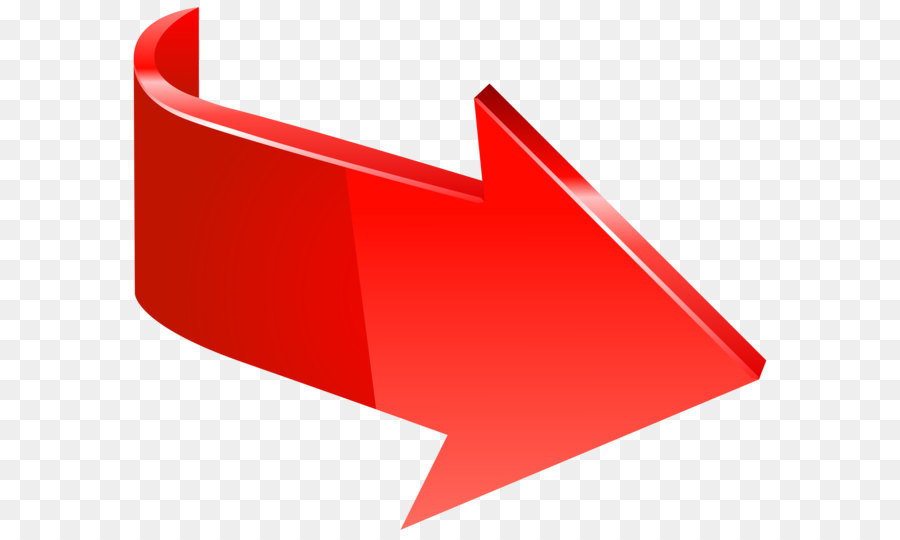 Определённо-личные предложения
односоставные предложения
Главный член  – сказуемое
имеет форму глагола 
                  I или II лица единственного или       
    множественного числа настоящего и будущего 
    времени изъявительного, а также 
                     повелительного наклонения.
Внимание! Запомните!
в
(Я) Люблю (I лицо, ед.ч.)  искренность во всём.
(Мы) Поговорим (II лицо, мн.ч.) о наших планах на завтра.
Внимание! Запомните!
в
Не гляди (II лицо, ед.ч.) на меня так грустно!
               Забудьте (II лицо, мн.ч.) меня навсегда!
Внимание! Запомните!
в
Возьмёшься (II лицо, ед.ч.) довезти меня до дома? 
        Давай прочитаю (I лицо, ед.ч.) тебе стихи!
Внимание! Запомните!
В определённо-личных предложениях сказуемое не может быть выражено глаголом в форме третьего лица, так как это лицо не является определённым.
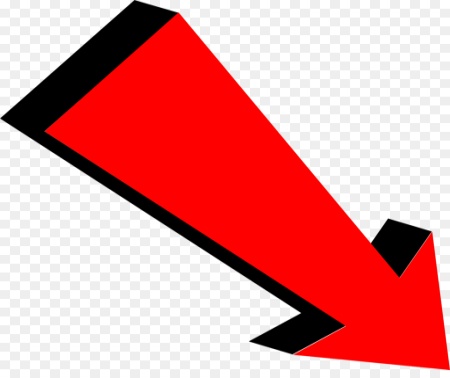 Внимание! Запомните!
В определённо-личных предложениях сказуемое не может быть выражено глаголом в форме  прошедшего времени из-за того, что глаголы прошедшего времени не имеют категории лица, а только изменяются по родам и числам: 
посеять - посеял, посеяла, посеяло, посеяли.
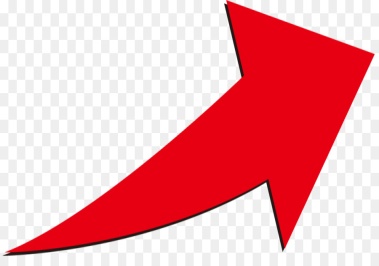 Цифровой диктант
Укажите номера определённо-личных односоставных предложений.     
     Выпишите их.
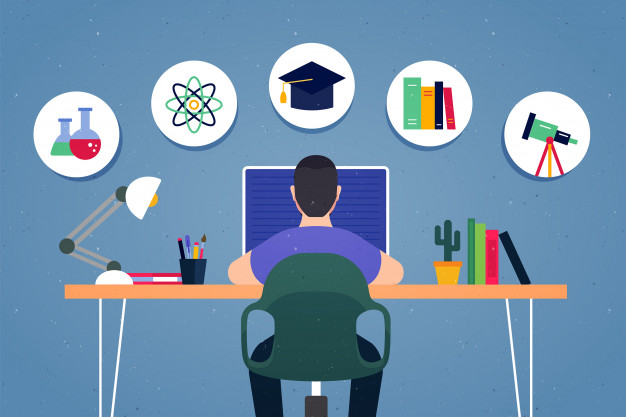 Цифровой диктант
1) Поздравим же именинника с юбилеем!
2) Весело жить в такой земле! 
3) Багровые листья клёна и жёлтые берёз лежали у ног женщины.
4) Учите великий и могучий русский язык!
5) Блины пекут на молоке.
6) Не имей сто рублей, а имей сто друзей.
7) Верь в хорошее, и оно к тебе придёт.
8) Не нагнать тебе бешеной тройки!
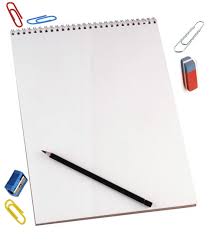 Цифровой диктант. Проверьте!
1) Поздравим же именинника с юбилеем!
2) Весело жить в такой земле! 
3) Багровые листья клёна и жёлтые берёз лежали у ног женщины.
4) Учите великий и могучий русский язык!
5) Блины пекут на молоке.
6) Не имей сто рублей, а имей сто друзей.
7) Верь в хорошее, и оно к тебе придёт.
8) Не нагнать тебе бешеной тройки!
Правильные ответы: 1, 4, 7.
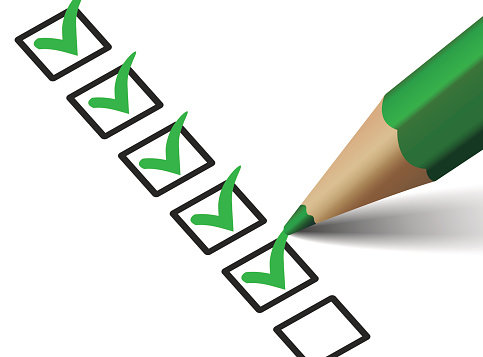 Лингвистическая задача
Составьте определённо-личные
односоставные предложения по схемам.
      

сказуемое, определение, прямое дополнение,  
       сказуемое, косвенное дополнение.

обстоятельство (как?), сказуемое, определение, определение, косвенное дополнение.
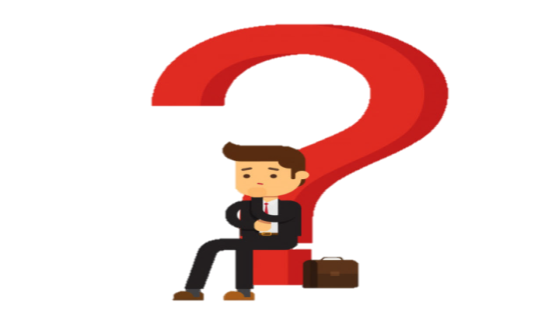 Лингвистическая задача
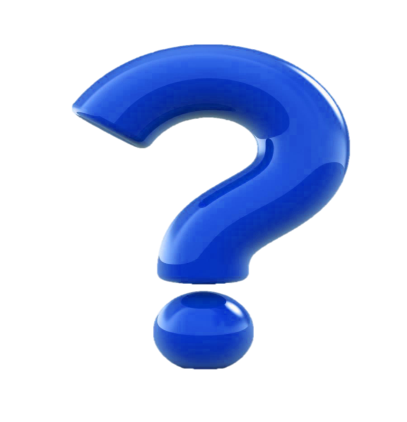 Составьте определённо-личные
односоставные предложения по схемам.
      
3. Обстоятельство (как?), сказуемое, согласованное определение,  прямое дополнение, согласованное определение, согласованное определение, косвенное дополнение. 
4. обращение, обстоятельство (как?), сказуемое,  определение, прямое дополнение, дополнение.
Лингвистическая задача. Проверьте!
Составьте определённо-личные
односоставных предложения по схемам.
      
сказуемое, определение, прямое дополнение,  
       сказуемое, косвенное дополнение.
      Оставим пустые разговоры и займёмся делом.

Обстоятельство (как?), сказуемое, определение, определение, косвенное дополнение.
       Искренне жалею о своих неосторожных словах.
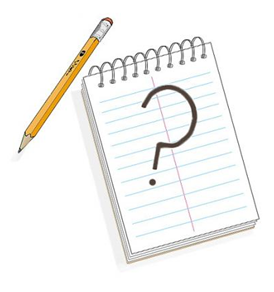 Лингвистическая задача. Проверьте!
Составьте определённо-личные
односоставные предложения по схемам.
3. Обстоятельство (как?), сказуемое, согласованное определение,  прямое дополнение, согласованное определение, согласованное определение, 
косвенное дополнение. 
С интересом читаю новые произведения этого талантливого писателя.4. обращение, обстоятельство (как?), сказуемое, определение, прямое дополнение, дополнение.Ребята, добросовестно выполняйте все 
рекомендации инструктора.
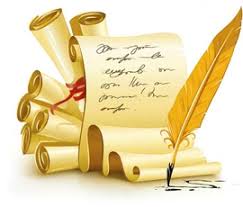 Словарная работа
искренность – samimiylik;
добросовестно – vijdonan; 
рекомендации – tavsiyalar;
пустые разговоры – bo‘lmag‘ur gaplar;
жалею – afsuslanaman; 
талантливый –iste’dodli;
неосторожные слова –extiyotsizlik bilan qo‘llanilgan so‘z;
верь –ishon;
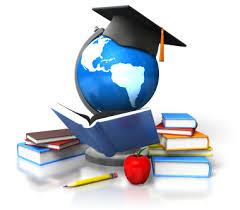 Задание для самостоятельного выполнения:
§ 17. Как сказать о действии субъекта, 
                   о котором можно догадаться. 
               Упражнения 141, 142 (стр. 62).
Упражнение
298
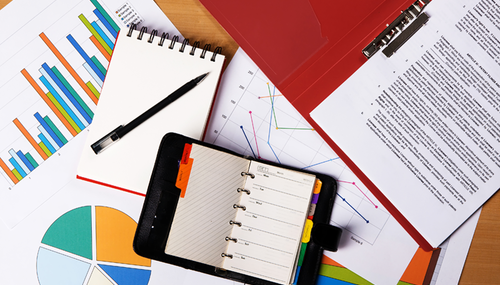 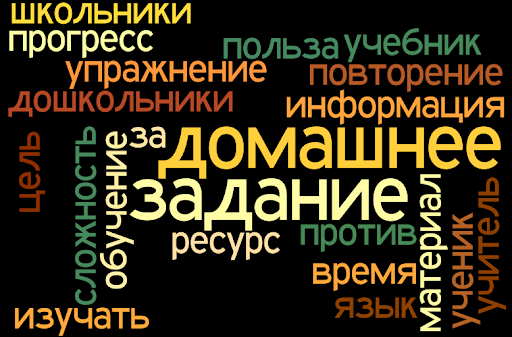